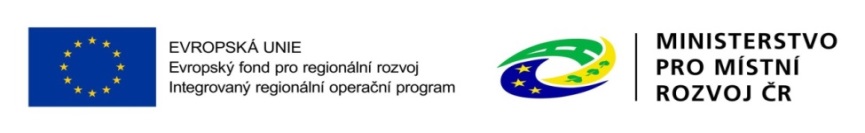 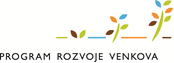 SEMINÁŘ PRO ŽADATELE
PROGRAM ROZVOJE VENKOVA  Výzva č. 4
12.04.2023  v  14:00 hod, Kněževes
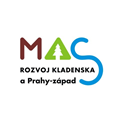 info@maskpz.cz      www.maskpz.cz          tel. 603 246 655 nebo 603 838 789
„Společně k cíli.“
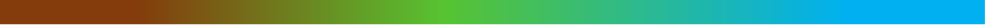 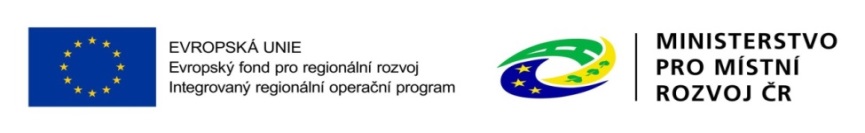 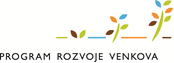 Obsah semináře
1. Prezence účastníků 
2. Představení výzvy a vyhlašovaných Fichí 
3. Proces podávání žádosti na MAS, Portál Farmáře
4. Způsobilost výdajů                
5. Proces hodnocení a výběru projektů, průběh administrace 
6. Dotazy a diskuze 
7. Závěr
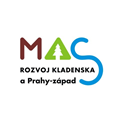 info@maskpz.cz      www.maskpz.cz          tel. 603 246 655 nebo 603 838 789
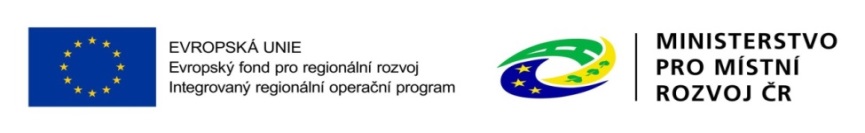 Základní informace o VÝZVĚ č. 4
Číslo výzvy: 15/000/00000/120/000220/V004

Název SCLLD: Strategie komunitně vedeného místního rozvoje MAS Rozvoj Kladenska a Prahy-západ 2014-2020     „Společně k cíli“  (SCLLD 16_02_081)

Termín vyhlášení výzvy: 30.03.2023

Termín příjmu žádostí přes Portál farmáře: od 03.04.2023 do 03.05.2023
Termín registrace na RO SZIF: 14.07.2023

Podání  příloh k žádosti v listinné podobě na MAS vždy po telefonické domluvě a upřesnění času, který je nutno rezervovat.

Územní vymezení: celé území MAS Rozvoj Kladenska a Prahy-západ, z.s.
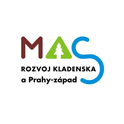 info@maskpz.cz      www.maskpz.cz          tel. 603 246 655 nebo 603 838 789
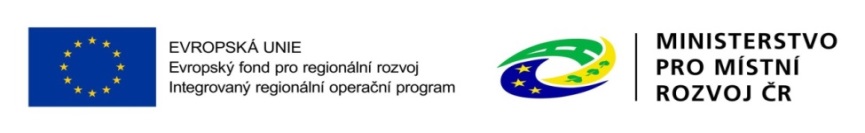 Základní informace o VÝZVĚ č. 4
Celková alokace na výzvu:                      1 171 716,- Kč 
Minimální výše způsobilých výdajů projektu 50 000, Kč 
Maximální výše způsobilých výdajů projektu = výše alokace
POZOR nelze předkládat projekty s dotací vyšší než je stanovená alokace pro danou Fichi!
Žádost o dotaci se podává/registruje samostatně za každou Fichi
Projekt lze realizovat na území MAS
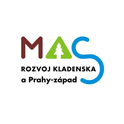 info@maskpz.cz      www.maskpz.cz          tel. 603 246 655 nebo 603 838 789
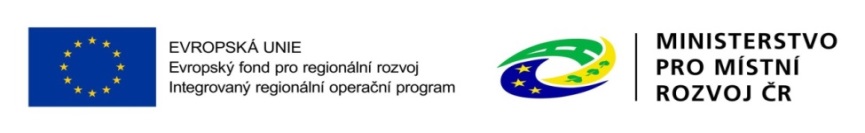 Vyhlášené FICHE a jejich alokace
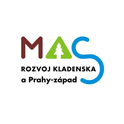 info@maskpz.cz      www.maskpz.cz          tel. 603 246 655 nebo 603 838 789
info@maskpz.cz
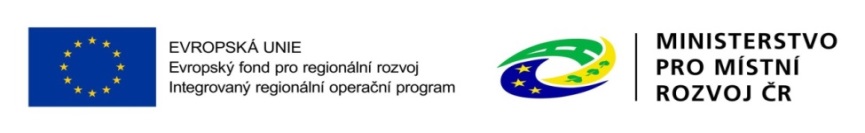 Společné podmínky pro všechny aktivity
Vznik výdajů (vystavení objednávky nebo uzavření smlouvy) nejdříve ke dni podání ŽoD na MAS, uhrazeny musí být nejpozději do data předložení Žádosti o platbu
Realizace projektu POZOR v případě podpisu Dohody po 30. 6. 2023 (což bude náš případ)je žadatel/příjemce povinen zajistit realizaci projektu nejpozději do 30. 6. 2025 !!!
Lhůta vázanosti projektu na účel trvá 5 let od data převedení dotace na účet příjemce dotace
Archivace dokumentů min. 10 let od proplacení dotace
Dodržení požadavků na publicitu projektu
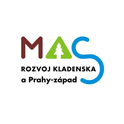 info@maskpz.cz      www.maskpz.cz          tel. 603 246 655 nebo 603 838 789
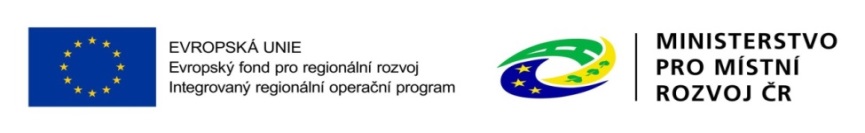 Společné podmínky pro všechny aktivity
Za danou Fichi v dané výzvě MAS lze podat pouze jednu Žádost o dotaci  
Preferenční kritéria - žadatel musí získat minimální počet bodů stanovený MAS v rámci preferenčních kritérií
Žadatelem požadované bodové hodnocení v Žádosti o dotaci nemůže být ze strany žadatele dotace po podání ŽoD na MAS jakkoliv měněno a upravováno
V případě, že žadatel v ŽoD nevyplní požadované bodové hodnocení konkrétního preferenčního kritéria, pohlíží se na takové kritérium jako by za něj žadatel body nepožadoval
Dodatečné navýšení dotace ze strany žadatele není možné
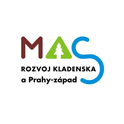 info@maskpz.cz      www.maskpz.cz          tel. 603 246 655 nebo 603 838 789
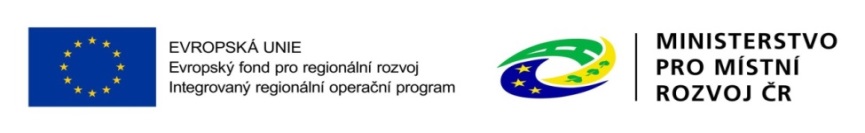 Společné podmínky pro všechny aktivity
V případě vytvoření nových pracovních míst – postupuje dle Metodiky tvorby pracovních míst (Příloha 14 Pravidel 19.2.1). Nově vzniklé pracovní místo musí být vytvořeno nejpozději do 6 měsíců od data převedení dotace na účet příjemce; udržitelnost je 3 roky - malý nebo střední podnik / 5 let - velký podnik
Finanční zdraví – u projektů, jejichž způsobilé výdaje, ze kterých je stanovena dotace, přesahují 2 000 000,- Kč (Postupuje se dle Metodiky výpočtu finančního zdraví)
Žadatel/příjemce dotace musí mít uspořádány právní vztahy k nemovitostem, na kterých budou realizované stavební výdaje, nebo do kterých budou umístěny podpořené stroje, technologie nebo vybavení dle specifických podmínek Pravidel od data podání žádosti o platbu na MAS do konce lhůty vázanosti projektu na účel
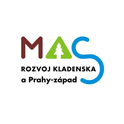 info@maskpz.cz      www.maskpz.cz          tel. 603 246 655 nebo 603 838 789
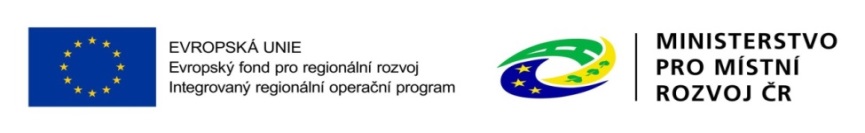 Financování projektu
Žadatel/příjemce dotace zabezpečuje financování realizace projektu nejprve z vlastních zdrojů
Hotovostní platba do výše max. 100 000,- Kč
Bezhotovostní platba pouze prostřednictvím vlastního bankovního účtu
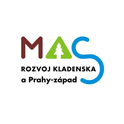 info@maskpz.cz      www.maskpz.cz          tel. 603 246 655 nebo 603 838 789
info@maskpz.
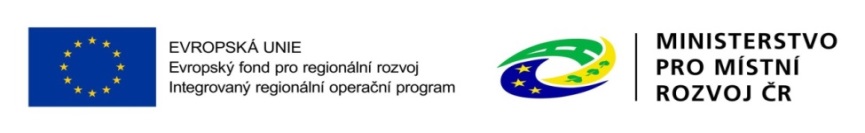 FICHE 7:Rozvoj podmínek pro setkávání a volnočasové aktivity obyvatel
Alokace na Fichi : 1 171 716,- Kč
8 oblastí podpory 
a) Veřejná prostranství v obcích	b) Mateřské a základní školy	    c) Hasičské zbrojnice		d) Obchody pro obce		e) Vybrané kulturní památkyf) Kulturní a spolková zařízení včetně knihoveng) Stezkyh) Muzea a expozice pro obce
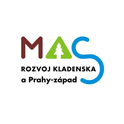 info@maskpz.cz      www.maskpz.cz          tel. 603 246 655 nebo 603 838 789
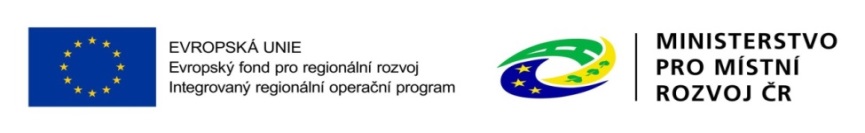 FICHE 7:Rozvoj podmínek pro setkávání a volnočasové aktivity obyvatel
Výše dotace: Podpora je poskytována jako příspěvek na vynaložené způsobilé výdaje, a to ve výši 80 % výdajů, ze kterých je stanovena dotace.
Podpora je poskytována v režimu nezakládajícím veřejnou podporu nebo v režimu de minimis dle oblasti podpory 
V rámci článku 20 může žadatel podat jednu žádost na různé oblasti podpory za podmínky splnění definice žadatele a všech odpovídajících podmínek dle oblastí podpory, a to pouze ve stejném režimu podpory
Projekt musí být v souladu s plány rozvoje obce – žadatel dokládá Prohlášení o realizaci projektu v souladu s plánem/programem/strategií rozvoje obce(viz Příloha 21)
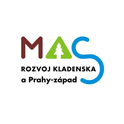 info@maskpz.cz      www.maskpz.cz          tel. 603 246 655 nebo 603 838 789
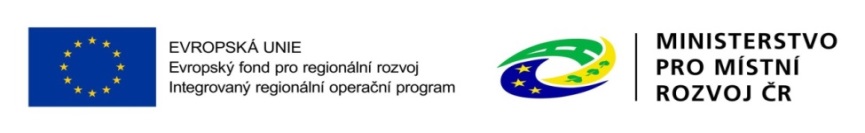 FICHE 7:Rozvoj podmínek pro setkávání a volnočasové aktivity obyvatel
Změny v pravidlech 19.2.1  - specifické podmínky  
Článek 20 a) V případě pozemku pod mobiliářem je přípustný také nájem. 
Články 20 b) + c)+ d) + f) + h) V případě pozemku pod stavbou je přípustný také nájem. Nebudou podporovány projekty, u kterých způsobilé výdaje, ze kterých je stanovena dotace, na stavební a technologické úpravy opláštění budovy přesahují výši 500 000 Kč. 
Článek 20 f) Podpora je poskytována ve dvou režimech dle typu projektu, resp. výběru žadatele: 1) Režim nezakládající veřejnou podporu (z popisu projektu musí být zřejmý lokální dopad) 2) Režim de minimispřidána venkovní topidla (062)
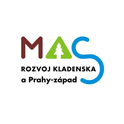 info@maskpz.cz      www.maskpz.cz          tel. 603 246 655 nebo 603 838 789
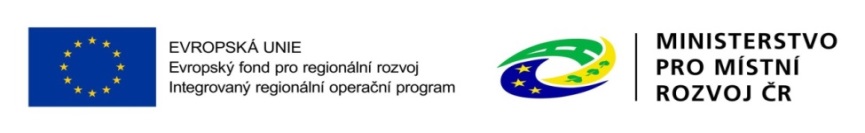 FICHE 7:Rozvoj podmínek pro setkávání a volnočasové aktivity obyvatel
a) Veřejná prostranství v obcích	viz Pravidla 19.2.1. str 83-84
Žadatelé: obec nebo svazek obcí    Místo realizace v intravilánu obce

Způsobilé výdaje: vytváření / rekonstrukce veřejných prostranství obce zejména úprava povrchů (vč. zatravnění) osvětlení, oplocení, venkovní mobiliář, vodní prvky,herní prvky 
Doplňující výdaje:  tvoří max. 30 % hodnoty projektu (parkoviště, parkovací stání, odstavné  a manipulační plochy)
 Nezpůsobilé: zastávky, sportoviště, nová výstavba pomníků, nákup a výsadba dřevin

Nové  V případě pozemku pod mobiliářem je přípustný také nájem.
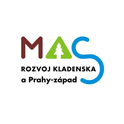 info@maskpz.cz      www.maskpz.cz          tel. 603 246 655 nebo 603 838 789
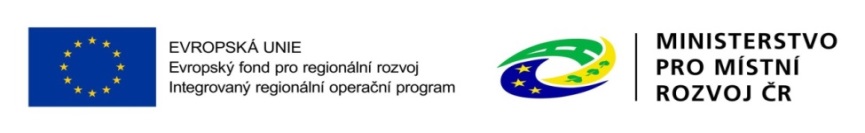 FICHE 7:Rozvoj podmínek pro setkávání a volnočasové aktivity obyvatel
b) Mateřské a základní školy	viz Pravidla 19.2.1. str 85-87
Žadatelé: obec nebo svazek obcí, příspěvková org. zřízená obcí a školské právnické osoby zapsané v rejstříku škol, které nejsou zřízeny krajem nebo org. složkou státu
Způsobilé výdaje: rekonstrukce (rozšíření) školy a jejího zázemí, stravovacího zařízení, venkovní mobiliář a u MŠ herní prvky,  technologie a další vybavení. U ZŠ ze podpořit pouze KMENOVÉ učebny, dále sborovny, kabinety (které neslouží pro odborné předměty), družiny, technické místnosti. Nesmí dojít k navýšení kapacity MŠ/ZŠ
Doplňující výdaje: tvoří max. 30 % hodnoty projektu  (odstavné a parkovací plochy, přístupové cesty v areálu, oplocení, u ZŠ venkovní mobiliář a herní prvky)
Nezpůsobilé výdaje: sportoviště a zařízení pro sport 
Projekty musí být v souladu s MAP vzdělávání
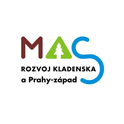 info@maskpz.cz      www.maskpz.cz          tel. 603 246 655 nebo 603 838 789
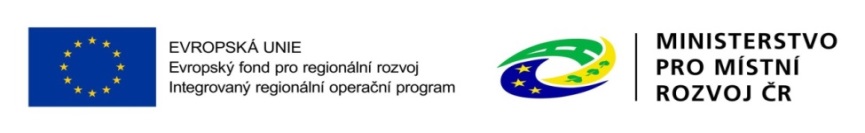 FICHE 7:Rozvoj podmínek pro setkávání a volnočasové aktivity obyvatel
c) Hasičské zbrojnice		viz Pravidla 19.2.1. str 88-89
Žadatelé: obec nebo svazek obcí
Určeno pro kategorii JPO V
Způsobilé výdaje: rekonstrukce/obnova/rozšíření hasičské zbrojnice i zázemí (šatny, umývárny, toalety), pořízení strojů, technologií a dalšího vybavení 
Doplňující výdaje: tvoří max. 30 % hodnoty projektu  (úprava povrchů, výstavba/úprava přístupové cesty)
Doložit čestné prohlášení obce, že prostory přímo souvisejí s výkonem služby SDH
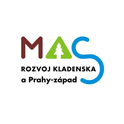 info@maskpz.cz      www.maskpz.cz          tel. 603 246 655 nebo 603 838 789
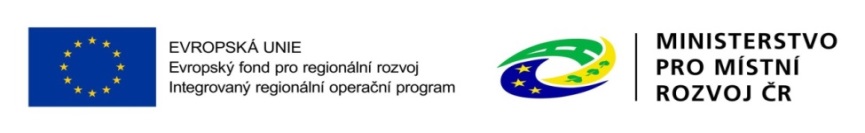 FICHE 7:Rozvoj podmínek pro setkávání a volnočasové aktivity obyvatel
d) Obchody pro obce    	viz Pravidla 19.2.1. str 90-91
Žadatelé: obec nebo svazek obcí, příspěvková organizace zřízená obcí nebo svazkem obcí
Způsobilé výdaje: výstavba/rekonstrukce budov či stánků pro obchod i příslušné zázemí (šatny, umývárny, toalety sklady), pořízení technologií a dalšího vybavení pro obchod,  pojízdná prodejna (pořízení užitkového vozu kat. N1 a N2)  vč. technologií a dalšího vybavení
Doplňující výdaje: tvoří max. 30 % hodnoty projektu  (úprava povrchů, výstavba odstavných ploch a park. Stání, oplocení, venkovní mobiliář, zabezpečovací prvky) 
Provozovatelem obchodu nemusí být sám žadatel
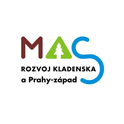 info@maskpz.cz      www.maskpz.cz          tel. 603 246 655 nebo 603 838 789
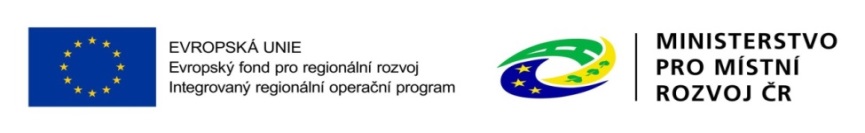 FICHE 7:Rozvoj podmínek pro setkávání a volnočasové aktivity obyvatel
e) Vybrané kulturní památky         viz Pravidla 19.2.1. str 92-93
Žadatelé: obec nebo svazek obcí, příspěvková organizace zřízená obcí nebo svazkem obcí, NNO(spolek, ústav, o.p.s.), registrované církve a náboženské společnosti a evidované (církevní) právnické osoby
Způsobilé výdaje: obnovení a zhodnocení kulturních objektů a prvků (nejedná se o opravu)
Doplňující výdaje: tvoří max. 30 % hodnoty projektu  (úprava povrchů, výstavba odstavných ploch a park. stání, oplocení, venkovní mobiliář, informační tabule) 
Týká se památek uvedených ve veřejně dostupném Ústředním seznamu kulturních památek ČR, https://pamatkovykatalog.cz/      Památky UNESCO nebo národní kulturní památky NE
Projekty musí být v souladu se stanoviskem NPÚ
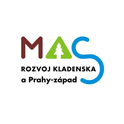 info@maskpz.cz      www.maskpz.cz          tel. 603 246 655 nebo 603 838 789
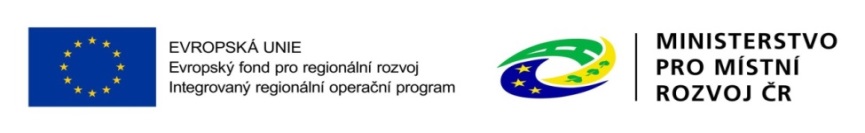 FICHE 7:Rozvoj podmínek pro setkávání a volnočasové aktivity obyvatel
f) Kulturní a spolková zařízení včetně knihoven viz Pravidla 19.2.1. str 94-95
Žadatelé: obec nebo svazek obcí, příspěvková organizace zřízená obcí nebo svazkem obcí, NNO(spolek, ústav, o.p.s.), registrované církve a náboženské společnosti a evidované (církevní) právnické osoby
Způsobilé výdaje: rekonstrukce kulturního a spolkového zařízení včetně zázemí (šatny, umývárny, toalety, sklady a technické místnosti) , pořízení technologií a vybavení
Doplňující výdaje: tvoří max. 30 % hodnoty projektu  (úprava povrchů, výstavba odstavných ploch a park. stání, oplocení, venkovní mobiliář, informační tabule, zabezpečovací prvky, kuchyňky či kouty vč. zákl. vybavení) 
Nezpůsobilé: hřiště a prostory pro sportovní aktivity, tj. sportoviště (vč. zázemí),                      nákup knih
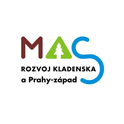 info@maskpz.cz      www.maskpz.cz          tel. 603 246 655 nebo 603 838 789
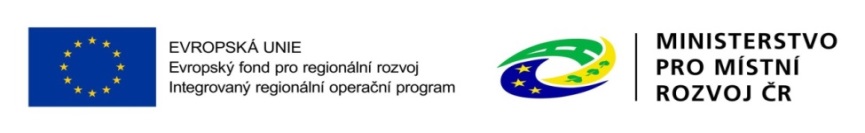 FICHE 7:Rozvoj podmínek pro setkávání a volnočasové aktivity obyvatel
g) Stezky   viz Pravidla 19.2.1. str 97-98
Žadatelé: obec nebo svazek obcí, příspěvková organizace zřízená obcí nebo svazkem obcí 
Způsobilé výdaje: výstavba/rekonstrukce a rozšíření pěších, lyžařských, tematických a hippostezek, značení, směrové a informační tabule, interaktivní prvky, odpočinková stanoviště, přístřešky, herní a naučné fitness prvky, vyhlídky, zábradlí.
Doplňující výdaje: tvoří max. 30 % hodnoty projektu  (zařízení k odkládání odpadků, veřejné toalety) 
Nezpůsobilé: cyklostezky, singletreky, in-line dráhy, ferraty
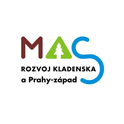 info@maskpz.cz      www.maskpz.cz          tel. 603 246 655 nebo 603 838 789
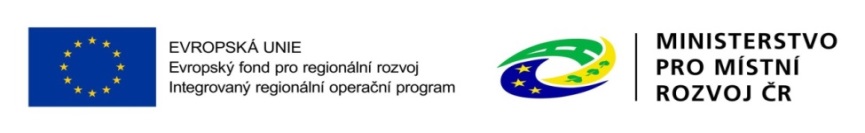 FICHE 7:Rozvoj podmínek pro setkávání a volnočasové aktivity obyvatel
h) Muzea a expozice pro obce   viz Pravidla 19.2.1. str 99-100
Žadatelé: obec nebo svazek obcí, příspěvková organizace zřízená obcí nebo svazkem obcí 
Způsobilé výdaje:. rekonstrukce/rozšíření budov a ploch pro realizaci výstavních expozic a muzeí i příslušného zázemí, pořízení technologií a dalšího vybavení ( zejména výstavní vitríny a panely, informační tabule, osvětlení,, audio a pc technika, zabezpečovací zařízení)
Doplňující výdaje: tvoří max. 30 % hodnoty projektu  (úprava povrchů, výstavba odstavných a parkovacích stání, oplocení, venkovní mobiliář, informační cedule) 
Nezpůsobilé: výstavní exponáty
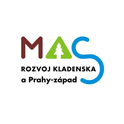 info@maskpz.cz      www.maskpz.cz          tel. 603 246 655 nebo 603 838 789
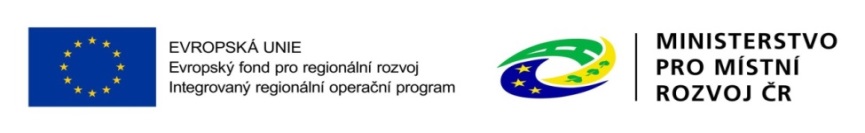 FICHE 7:Rozvoj podmínek pro setkávání a volnočasové aktivity obyvatel
Preferenční kritéria 
Velikost obce
Předmět projektu
Podpora prvožadatelů
Nižší finanční náročnost 
Spolupráce s MAS 

                                Maximální počet bodů: 50                                Minimální počet bodů: 20
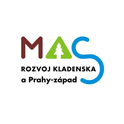 info@maskpz.cz      www.maskpz.cz          tel. 603 246 655 nebo 603 838 789
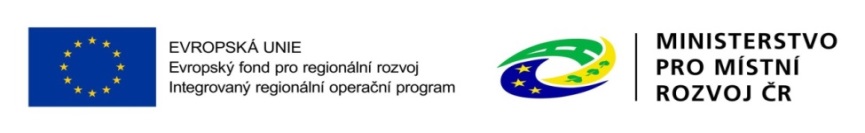 Povinné přílohy předkládané s Žádostí o dotaci na MAS
Předložení veškerých povinných příloh je podmínkou pro příjem Žádosti o dotaci. V případě nedoložení povinných příloh v termín příjmu žádostí bude u těchto neúplných žádostí ukončena administrace.
Všechny povinné přílohy k Žádosti o dotaci vyžadované Řídícím orgánem PRV jsou definovány a specifikovány v Pravidlech 19.2.1:
Část B – Společné podmínky pro všechny aktivity, kapitola 6 – Seznam předkládaných příloh, bod a) Přílohy předkládané při podání Žádosti o dotaci na MAS.
Část C – Specifické podmínky pro aktivity dle jednotlivých článků.
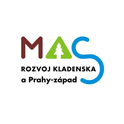 info@maskpz.cz      www.maskpz.cz          tel. 603 246 655 nebo 603 838 789
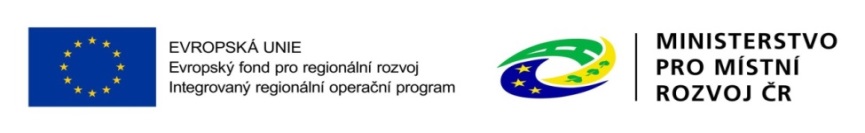 Přílohy předkládané s Žádostí o dotaci na MASstanovené Pravidly 19.2.1 společné pro všechny aktivity
V případě, že projekt/část projektu podléhá řízení stavebního úřadu, pak ke dni podání Žádosti o dotaci na MAS platný a ke dni předložení přílohy na MAS pravomocný (v případě veřejnoprávní smlouvy účinný) odpovídající správní akt stavebního úřadu (dle Obecných podmínek Pravidel, kapitola 1. „Řízení stavebního úřadu“), na jehož základě lze projekt/část projektu realizovat – prostá kopie. 
V případě, že projekt/část projektu podléhá řízení stavebního úřadu, pak stavebním úřadem ověřená projektová dokumentace předkládaná k řízení stavebního úřadu. 
Půdorys stavby/půdorys dispozice technologie v odpovídajícím měřítku s vyznačením rozměrů stavby/technologie k projektu/části projektu, pokud není přílohou projektová dokumentace předkládaná k řízení stavebního úřadu v souladu se zákonem č. 183/2006 Sb. o územním plánování a stavebním řádu (stavební zákon), ve znění pozdějších předpisů, a příslušnými prováděcími předpisy – prostá kopie.
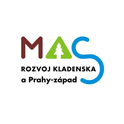 info@maskpz.cz      www.maskpz.cz          tel. 603 246 655 nebo 603 838 789
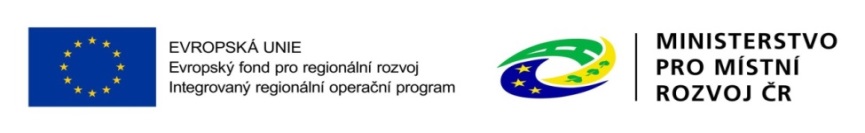 Přílohy předkládané s Žádostí o dotaci na MASstanovené Pravidly 19.2.1 společné pro všechny aktivity
Katastrální mapa s vyznačením lokalizace předmětu projektu (netýká se mobilních strojů) v odpovídajícím měřítku, ze které budou patrná čísla pozemků, hranice pozemků, název katastrálního území a měřítko mapy (není-li součástí projektové dokumentace) – prostá kopie .
Formuláře pro posouzení finančního zdraví žadatele, u něhož je prokázání vyžadováno (u projektů nad 2 000 000 Kč). 
Pokud žadatel uplatňuje nárok na vyšší míru dotace (kromě ANC oblastí) nebo se jedná o žadatele, který musí pro splnění definice spadat do určité kategorie podniku podle velikosti nebo žádá v režimu de minimis – Prohlášení o zařazení podniku do kategorie mikropodniků, malých a středních podniků podle velikosti dle Přílohy 5 Pravidel (elektronický formulář ke stažení na www.eagri.cz/prv a www.szif.cz).
V případě nákupu nemovitosti jako výdaje, ze kterého je stanovena dotace, znalecký posudek, ne starší než 6 měsíců před podáním Žádosti o dotaci na MAS - prostá kopie.
Fotodokumentace – aktuální stav místa realizace projektu (netýká se pořízení mobilních strojů).
Přílohy stanovené MAS
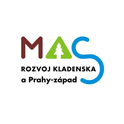 info@maskpz.cz      www.maskpz.cz          tel. 603 246 655 nebo 603 838 789
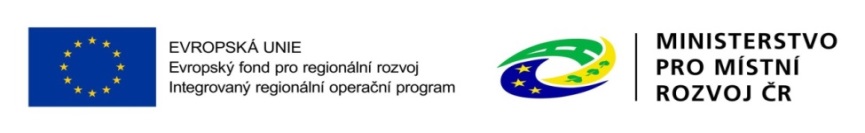 Specifické přílohy předkládané s Žádostí o dotaci na MAS
Pravidla 19.2.1  -    Část C 
– Specifické podmínky pro aktivity dle jednotlivých článků
Seznam předkládaných příloh je uveden v jednotlivých kapitolách u konkrétního článku :
Fiche 7 - Kapitola 14-21 - Článek 20
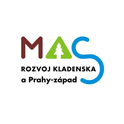 info@maskpz.cz      www.maskpz.cz          tel. 603 246 655 nebo 603 838 789
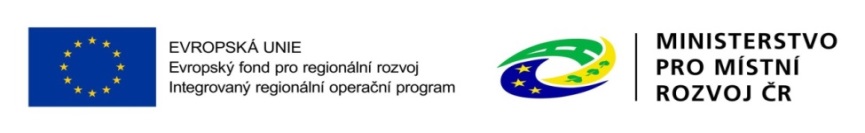 Povinné přílohy stanovené MAS
Čestné prohlášení, že předkládaný projekt nevyžaduje stavební povolení nebo ohlášení stavby v případě, že žadatel nepředkládá odpovídající správní akt stavebního úřadu, na jehož základě lze projekt/část projektu realizovat nebo vyjádření místně příslušného Stavební úřadu, že k předkládanému projektu není třeba žádné vyjádření stavebního úřadu.
Čestné prohlášení nebo vyjádření SÚ je vyžadováno jen v případě, že jsou součástí projektu stavby, stavební úpravy, udržovací práce na stavbách a terénní úpravy.
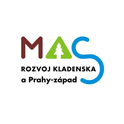 info@maskpz.cz      www.maskpz.cz          tel. 603 246 655 nebo 603 838 789
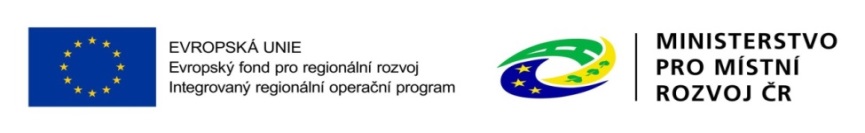 Nepovinné přílohy stanovené MAS
Veškeré nepovinné přílohy jsou uvedeny v preferenčních kritériích jednotlivých Fichí na stránkách www.maskpz.cz u výzvy PRV.

Předložení nepovinných příloh nemá vliv na příjem žádosti – má vliv pouze na výši bodového ohodnocení projektu.
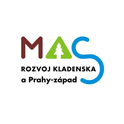 info@maskpz.cz      www.maskpz.cz          tel. 603 246 655 nebo 603 838 789
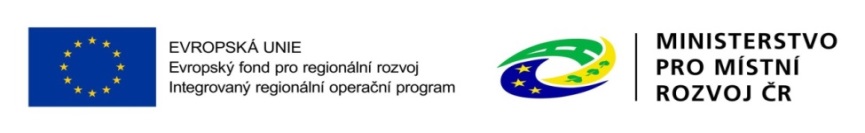 Způsobilosti výdajů
Dotaci v rámci PRV lze získat pouze na způsobilé výdaje!
Veškeré způsobilé výdaje, ze kterých je stanovena dotace musí býtpřiměřené (odpovídají cenám v místě a čase obvyklým) a musí být vynaloženy v souladu s principy hospodárnosti, účelnosti a efektivnosti.
Úhrada výdajů nejpozději do data předložení Žádosti o platbu. 
Stroje, technologie – objednávky, smlouva o dodávce, předávací protokol, příp. prohlášení o shodě, faktury, všude uvádět výrobní čísla. 
Analytické vedení účetnictví dotačních projektů, kontrola dvojího financování. 
Výše způsobilých výdajů je vypočtena na zákl. dodavatel. faktury nebo jiného účetního dokladu, u stavebních prací max. do výše sazby dle katalogu stavebních prací a materiálu ÚRS Praha a.s., RTS a.s. nebo Callida s.r.o., částky stanovené znaleckým posudkem. 
Závazný přehled maximálních hodnot některých výdajů, na které může byt poskytnuta dotace je uveden v Příloze 3 Pravidel 19.2.1.
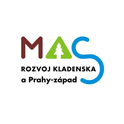 info@maskpz.cz      www.maskpz.cz          tel. 603 246 655 nebo 603 838 789
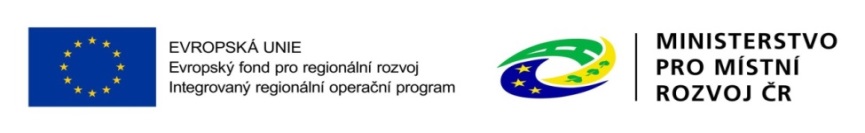 Co nelze podpořit z Výzvy
Pořízení použitého movitého majetku
Nákup zvířat, jednoletých rostlin a jejich vysazování
Daň z přidané hodnoty u plátce DPH za předpokladu, že si mohou DPH nárokovat u finančního úřadu
Prosté nahrazení investice
Kotle na biomasu a bioplynové stanice
Závlahové systémy a studny včetně průzkumných vrtů
Výdaje do včelařství a rybolovu
Zpracování produktů rybolovu a akvakultury a medu
Obnovu vinic, oplocení vinic a sadů
Technologie pro zpracování vinných hroznů
Nákup vozidel kategorie L a M a N
Pořízení technologií, které slouží k výrobě elektrické energie
Více specifikováno v Pravidlech 19.2.1 u jednotlivých článků (Fichí)
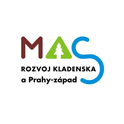 info@maskpz.cz      www.maskpz.cz          tel. 603 246 655 nebo 603 838 789
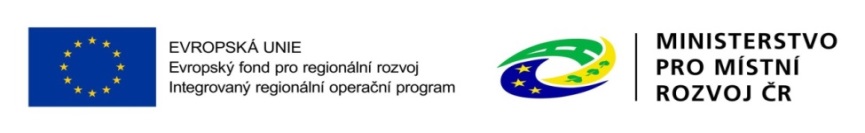 Proces podávání žádosti na MAS
Formulář ŽoD se generuje na Portálu farmáře (PF) 
Po vyplnění žadatelem bude ŽoD předána na MAS v souladu s podrobným postupem pro vygenerování ŽoD přes Portál farmáře
ŽoD se podává přes PF včetně všech příloh (z důvodu např. nadměrné velikosti možné podat v listinné podobě na MAS v termínu pro příjem žádostí) 
Všechny dokumenty musí být doručeny v termínu stanoveném výzvou MAS
ŽoD se podává samostatně za každou Fichi  
Nelze kombinovat různé režimy podpory 
Doporučujeme na PF zaregistrovat e-mail pro zasílání upozornění ze SZIF  
ŽoD je možné nejprve bezplatně konzultovat s MAS  
Za datum podání Žádosti o dotaci na MAS se považuje datum podání ŽoD na Portál farmáře 
návody / postupy  viz  www.szif.cz Postup pro vygenerování formuláře ŽoD, předání na MAS a následnou registraci na RO SZIF
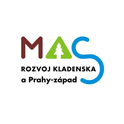 info@maskpz.cz      www.maskpz.cz          tel. 603 246 655 nebo 603 838 789
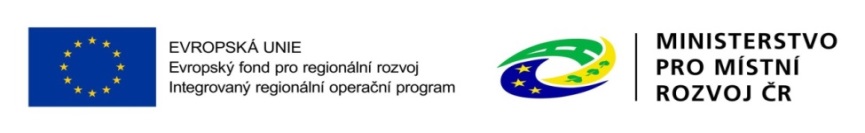 Hodnocení a výběr projektů
Výběr projektů bude založen na principu soutěže mezi předloženými žádostmi. Budou vybrány projekty, které dosáhly nejlepšího bodového hodnocení. Počet podpořených projektů bude limitován výší alokace na danou Fichi.
Postup pro hodnocení a výběr projektů je uveden v  dokumentu „Interní postupy PRV MAS KPZ.  
Administrativní kontrola a kontrola přijatelnosti – provádí kancelář MAS
V případě zjištění nedostatků vyzve MAS k doplnění Žádosti (maximálně dvakrát, s pevně daným termínem pro doplnění)
Při nedoplnění ve stanoveném termínu – ukončení administrace.
Věcné hodnocení projektů – provádí Výběrová komice MAS
Hodnocení dle stanovených preferenčních kritérií v souladu s výzvou
Stanoví pořadí projektů a výběr ŽoD na základě bodového hodnocení a aktuálních finančních prostředků alokovaných na danou výzvu za každou Fichi zvlášť
 Výběr projektů provádí Rada spolku
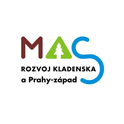 info@maskpz.cz      www.maskpz.cz          tel. 603 246 655 nebo 603 838 789
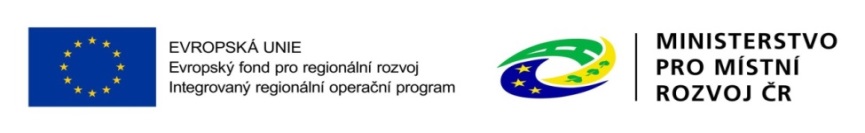 Registrace a předání projektů na RO SZIF
MAS vybrané Žádosti o dotaci elektronicky podepíše a předá žadateli přes Portál farmáře minimálně 3 pracovní dny před finálním termínem registrace na RO SZIF Praha
Žadatel Žádost o dotaci včetně příloh podá přes svůj účet na Portálu farmáře na RO SZIF nejpozději do  14.07.2023 (termín registrace na RO SZIF Praha)
O zaregistrování Žádosti o dotaci na RO SZIF bude žadatel informován prostřednictvím Portálu farmáře SZIF nejpozději do 14 kalendářních dnů od finálního termínu registrace na RO SZIF
Žádost o dotaci, pro kterou žadatel provádí výběrové řízení (VŘ)  nebo velký cenový marketing (VCM) provede RO SZIF ověření administrativní kontroly až po předložení dokumentace k VŘ a VCM
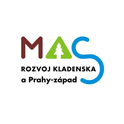 info@maskpz.cz      www.maskpz.cz          tel. 603 246 655 nebo 603 838 789
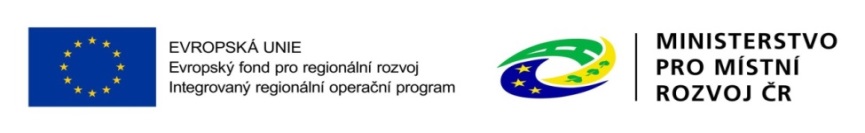 Hodnocení projektů na RO SZIF
RO SZIF vyzve žadatele prostřednictvím Portálu farmáře k odstranění nedostatků:
 nejpozději do 56 kalendářních dnů
 do 126 kalendářních dnů u Žádosti o dotaci s výběrových řízením od finálního data registrace na RO SZIF
 odstranění nedostatků – do 14 kalendářních dnů od zveřejnění Žádosti o doplnění na Portálu farmáře
 doplnění na RO SZIF ze strany žadatele může být v uvedené lhůtě provedeno pouze jednou
Nejdříve jsou schvalovány žádosti, kde se neprovádí výběrové řízení, následně žádosti s výběrovým řízením a velkým cenovým marketingem
Pokud je projekt schválen k poskytnutí dotace z PRV, je žadatel vyzván prostřednictvím Portálu farmáře k podpisu Dohody
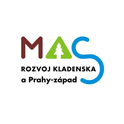 info@maskpz.cz      www.maskpz.cz          tel. 603 246 655 nebo 603 838 789
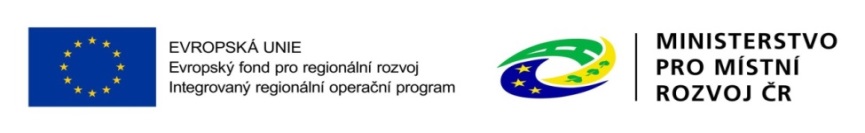 Zadávání zakázek
Nutno dodržovat zásady - volný pohyb zboží, právo usazování, volný pohyb služeb, zákaz diskriminace, rovné zacházení, transparentnost, přiměřenost a vzájemné uznávání  
Veřejné zakázky – režim zadávání – rozhoduje předpokládaná hodnota zakázky a % dotace- nesmí se proto rozdělit předmět zakázky tak, aby došlo k záměrnému snížení předpokládané hodnoty pod finanční limity – podmínka funkčního celku a časové souvislosti 
Povinnost uzavírat smlouvy s dodavateli zboží, práce a služeb v písemné podobě; v případě, že žadatel nerealizuje VŘ může být smlouva nahrazena objednávkou vystavenou zadavatelem, akceptovatelná je i internetová objednávka
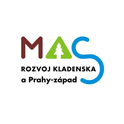 info@maskpz.cz      www.maskpz.cz          tel. 603 246 655 nebo 603 838 789
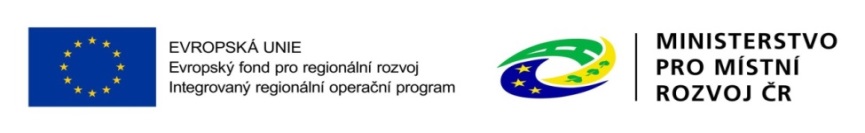 Zadávání zakázek
Viz. Příručka pro zadávání veřejných zakázek Programu rozvoje venkova na období 2014-2020 (verze 6.)www.szif.cz  - SZIF POSKYTUJE                     – Program rozvoje venkova 2014-2020 / Veřejné zakázky                         (sekce Ke stažení)
Zde najdete - Cenový marketing, časté chyby, příklady dobré praxe- Tabulka cenového marketingu – doporučený vzor
Druhy zakázek (bez DPH)
 malého rozsahu  menší nebo rovno 2 000 000,- Kč (dodávky/služby), 6 000 000,- Kč (stavba)
 vyšší hodnoty   více než 2 000 000,- , popř. 6 000 000,-
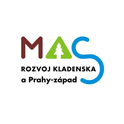 info@maskpz.cz      www.maskpz.cz          tel. 603 246 655 nebo 603 838 789
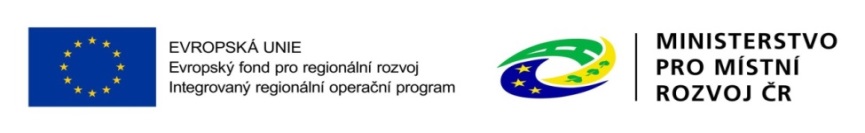 Zadávání zakázek
Hodnota zakázky do 100 000 Kč (bez DPH) = přímý nákup 
Přímý nákup, max. do výše 100 000  Kč bez DPH v součtu zakázek na projekt
Nejedná se o výběrové/zadávací řízení. Žadatel/příjemce dotace nemusí uskutečňovat výběr z více dodavatelů ani jiné vyhodnocení nabídky/dodavatele, ale může zadat zakázku a uzavřít smlouvu nebo vystavit objednávku přímo s jedním dodavatelem (tzv. přímý nákup)
Lze tedy nahradit smlouvu/objednávku účetním/daňovým dokladem od prodejce 
Hodnota zakázky je nižší než 500 000 Kč (bez DPH)  = „malý CM“
Cenový marketing  se dokládá až při Žádosti o platbu
Seznam dodavatelů a cen s písemnou (e-mailovou) nabídkou dodavatele, případně údaj z internetové nabídky firmy (min. 3 dodavatelé!!)   pozor na „propojenost dodavatelů“
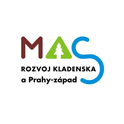 info@maskpz.cz      www.maskpz.cz          tel. 603 246 655 nebo 603 838 789
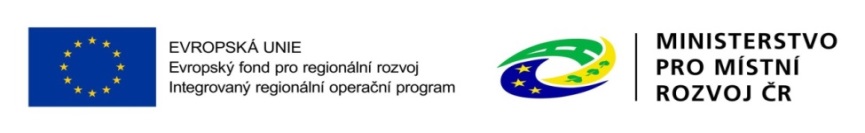 Zadávání zakázek
Hodnota zakázky je rovna nebo vyšší než 500 000 Kč (bez DPH) = „velký CM“
VŘ dle Příručky pro zadávání veřejných zakázek či Velký cenový marketing            nebo  „VŘ“

Žadatelé předloží kompletní dokumentaci k zrealizovanému výběrovému řízení včetně aktualizovaného formuláře Žádosti o dotaci nejdříve na MAS (mimo Portál farmáře) v termínu do 56. kalendářního dne od finálního data zaregistrování Žádosti o dotaci na RO SZIF.
Žadatel předloží na RO SZIF v termínu do 70. kalendářního dne od finálního data zaregistrování Žádosti o dotaci na RO SZIF ke kontrole kompletní dokumentaci k zrealizovanému výběrovému řízení již přes Portál farmáře s aktualizovanou žádostí o dotaci.
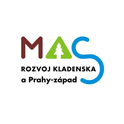 info@maskpz.cz      www.maskpz.cz          tel. 603 246 655 nebo 603 838 789
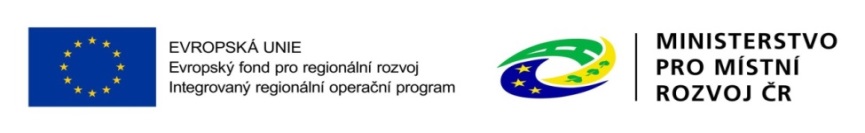 Publicita
Během realizace projektu
Povinná publicita
jasný odkaz na podporu Programu rozvoje venkova/Evropského zemědělského fondu pro rozvoj venkova (minimálně formou loga EU s textem PRV) 

Detaily viz    Příručka pro publicitu PRV 2014-2020 (verze 6)
(viz www.szif.cz)
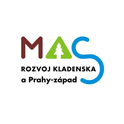 info@maskpz.cz      www.maskpz.cz          tel. 603 246 655 nebo 603 838 789
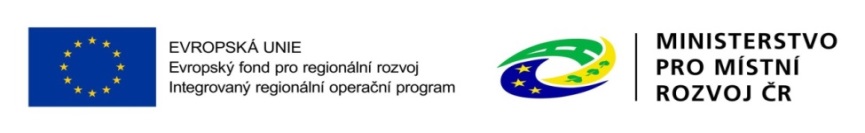 Publicita
Internetové stránky příjemce dotace 
Plakát A3 nebo informační deska, nutný u projektů, kde celková výše dotace na projekt uvedená v Dohodě přesáhne 50.000 EUR (cca 1.350.000 Kč)
Dočasný billboard  u projektů nad 500 000 EURO
Žadatel si instaluje informaci/plakát/desku, MAS nikoliv
Detaily, rady, vzory  viz. Příručka pro publicitu PRV 2014-2020  a její přílohy
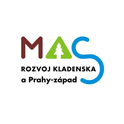 info@maskpz.cz      www.maskpz.cz          tel. 603 246 655 nebo 603 838 789
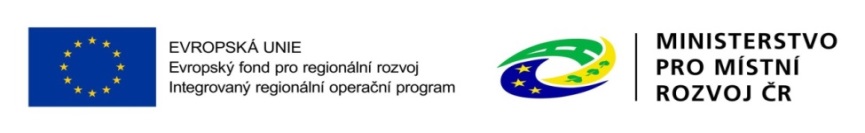 Důležité dokumenty
Pravidla 19.2.1 pro žadatele, kterými se stanovují podmínky pro poskytování dotace na projekty programu PRV na období 2014 – 2020
Interní postupy PRV 
Příručka pro zadávání VZ
Příručka pro publicitu
Posuzování finančního zdraví
Postup pro vygenerování ŽoD, předání na MAS a registrace na RO SZIF
Potřebné dokumenty naleznete na www.maskpz.cz  a na stránkách www.szif.cz
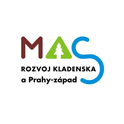 info@maskpz.cz      www.maskpz.cz          tel. 603 246 655 nebo 603 838 789
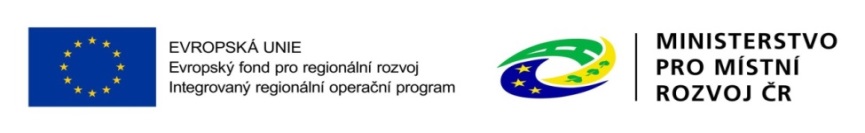 Dotazy a diskuze
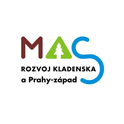 info@maskpz.cz      www.maskpz.cz          tel. 603 246 655 nebo 603 838 789
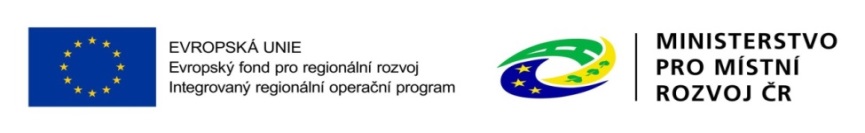 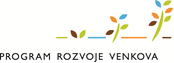 Děkujeme za pozornost.
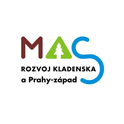 info@maskpz.cz      www.maskpz.cz          tel. 603 246 655 nebo 603 838 789